ACO. The future of drainage.
ACO Company Presentation
Customer Meeting
Agenda
Introduction to the ACO Group
	ACO in India

Systems and Solutions
	External Drainage
	Building Drainage
	Landscape Solutions
	Separator Technology
ACO
The future of drainage
Our Vision:
ACO is the world leader in drainage technology
We see our markets through the eyes of our customers.
We like to keep in close contact with them to impress  them with the best products and services.
Our Mission:
ACO creates solutions for tomorrow‘s  environmental conditions
Global climate change is causing more frequent  extreme weather events such as droughts and
heavy rainfall. We develop innovative system solutions  to weather these events.
The ACO Group
A Strong Brand around the World
Founded in 1946
Headquarter in Rendsburg, Germany
4.000 employees in more than 40 countries
29 production sites in 15 countries
Sales 2015: 705 Mio. Euro / INR Crs. 5.000
The ACO Group – A Strong Brand in India
ACO Sales Network
Sales organisation covering  the entire Indian market
Team of application  engineers to support the sales
Marketing, customer service  and finance
Main office in Bangalore
Regional sales offices in
Mumbai and New Delhi
Extensive channel partner  network

ACO Office
ACO Sales Employee  ACO Channel Partner
The ACO Group – A Strong Brand in India
Factories delivering to the Indian market
Rendsburg, Germany
Stadtlengsfeld, Germany
Pribyslav, Czech Republic
Casa Grande, USA
Dubai, UAE
ACO
Your Partner in Water Management Solutions
Ecology
– clean solutions for our environment
Infrastructure
– safeguarding future mobility
Hygiene
– ultimate hygienic drainage performance
Landscaping
– Esthetic and efficient drainage solutions
ACO System Chain
Your Partner in Water Management Solutions
Collect:
Gather and capture
Clean:
Pre-treat and  process
Hold:
Retain and contain
Release:  pumping,  discharging  and reusing
ACO Service Chain
Your Partner in Water Management Solutions
Train:  Information and  further education
Design:  Planning,  consulting and  optimisation
Support:  Construction advice  and assistance
Care:  Inspection and  servicing
ACO Awards
Perfection is also a Pleasure
ACO……
is much more than Water Management Solutions
ACO Sculpture Park
Kunstwerk Karlshuette
Schleswig Holstein Music Festival
Musto Skiff World Championships
Development in Society
In last few years, our lifestyle has undergone a lot of transformation
….to convenience
Development in Society
….to sophistication
Development in Society
….to wide choice
….to wide
Fromcnhoooicpetion…
Development in Society
And there are many such examples
Development in Society
But one thing has still not changed
…………….Drains
Current Situation
Challenges of Current Situation
Challenges of Current Situation
Chennai Airport
Drainage Systems are Installed, But…
ACO Systems & Solutions Pvt Ltd
Your Partner in Water Management Solutions
ACO Systems & Solutions Pvt Ltd
Your Partner in Water Management Solutions
Systems and Solutions
Classification by Product Group
EXTERNAL  DRAINAGE
BUILDING  DRAINAGE
LANDSCAPE
SOLUTIONS
SEPARATOR  TECHNOLOGY
Surface Water  Drainage  Systems
Roof Drainage
Kerb Drains
Kitchen Grease  Separators
Balcony  Drainage
Grass Grids
Petrol and Light  Mineral Oil  Separators
Storm Water
Management
Tree Guards
Façade  Drainage
Light Channel
Sports Special
Bath Drainage
Brickslot
Tunnel Drainage
Systems
Kitchen  Drainage
Access Covers
Stormbrixx
Piping Systems
External Drainage
Polymer Concrete Channel Drainage System
Application Areas

Ramp Drainage
Entrances
Road Crossings
Basement Drainage
Car Parking
Polymer Concrete is a mixture of
Polymers, Resins, Adhesives , Silicon and Mineral aggregates.
External Drainage
Freedom of Design
The ACO Drain programme is a genuine modular system: individual, personalised  solutions can be combined from a range of channels, gratings and system accessories  such as sump boxes – a system which will convince you in terms of technology and   economy. Take for example the ACO Drain Multiline drainage system
External Drainage
Multiline
External Drainage
Why Polymer Concrete?
Light weight
Age resistant
Stable
Rust free
Frost, de-icing  salt, chemical  resistant
External Drainage
Why Polymer Concrete?
V Profile for  Hydraulic Efficiency
Sloped Channels for
Enhanced Water Flow
100 % Water Tight
External Drainage
Grating Options
External Drainage
ACO Drain VS Conventional Drain
Lockable Grating – More safer , No Rattling
Slope not required up to 20 mtrs of length
Better Flow due to V profile
Quick	& Easy installation – Labour saving of approx. 60%
Less Width – so more operating area
Less	Depth – so less excavation needed – Almost 1/3rd  of conventional drain
ACO Polymer concrete channel are 100% watertight channel. No additional  waterproofing is needed.
External Drainage
Indian References
Rajghat, Delhi
Common  Wealth Games,  Delhi
F1 Track, Delhi
Infosys, Bangalore
BUILDING DRAINAGE SYSTEM
Building Drainage
Shower Channel
Salient Features of ACO Shower Channels
Aesthetically Appealing

Health & Hygiene

Functionally Superior

Ease of Installation

Wide Range

Durable
Building Drainage
Shower Channel

Horizontal and Vertical outlets
Building Drainage
Shower Channel

Classic linear solution

Salient Features

Maintain	same floor level in the  shower area as regular wash room  floor
SS 304 Channel with removable FAT
Option
Inbuilt slope towards the outlet
Rubber Distance Plug for making it
noise free during usage

Customization options for large  projects
Laser Cut Designer Gratings
available
Building Drainage
Point Drain

Bath Drain
High quality electro-polished stainless steel drains with locking facility (in square)
Building Drainage
Point Drain
ACO SS Designer Gratings Electro-polished surface

Grating lockable loosely applied in square design &  Round design
Building Drainage
Kitchen Drainage
Application Areas
Commercial Kitchens
Canteens
Food Preparation Areas
Laundry
Labs
Hospitals
Beverage Processing Area
Building Drainage
Kitchen Drainage – HygieneFirst

Hygienic Design  Food Safety
Applying standards reserved for food  contact surfaces EN 1672, EN ISO 14159  and hygienic principles recommended by  EHEDG to our product design.
EHEDG	Stands – European Hygiene and  Engineering Design Group
Safe connection with surrounding floor
Advanced manufacturing technologies to  ensure durability and special surface  treatment to guarantee corrosion  resistance
Created together with key players in the
food processing segment
Building Drainage
Kitchen Drainage – HygieneFirst

Drainability
Hygienic Drain
- Outlet at the bottom will help to drain the water completely  from the channel, so very easy to clean and maintain.
Non-Hygienic Drain
- There is a possibility of water stagnation and not able to drain  the water completely from the channel, so the formation of  bacterial growth is more possible & not easy to clean.
Building Drainage
Kitchen Drainage – HygieneFirst

Elimination of metal-metal contact
Hygienic Drain
- Deep drawn welding and no metal to metal contact, so there is no  possibility of corrosion and bacterial growth. The welding is Butt  Welding.
Non-Hygienic Drain	- There is a metal to metal contact, so the possibility of corrosion and  the formation of bacterial growth in more. The welding is Lap Welding.
Building Drainage
Kitchen Drainage – HygieneFirst

Rounded Internal Corners
Hygienic Drain
- The internal edges are rounded (chamfered), so the cleaning
effectiveness is more.
Non-Hygienic Drain
- There is a possibility of food/water stagnation in the sharp  edges, so the cleaning effectiveness is very less.
Building Drainage
Kitchen Drainage – HygieneFirst
ACO Stainless Steel Drainage Systems
Tray Channels - Box
Point drainage - Gully
Line drainage - Modular
Building Drainage
Kitchen Drainage – HygieneFirst

ACO Stainless Steel Drainage Systems - Standard Products
Tray Channels - Box
Point drainage - Gully
Line drainage - Modular
Building Drainage
Kitchen Drainage – HygieneFirst


System Overview and Standard dimensions
Grate
Silt basket  Foul Air Trap

SS Channel
Friction ring

Gully
Building Drainage
Indian References
Hilton Hotel, Chennai
Crowne Plaza Hotel, Delhi
LANDSCAPE SOLUTIONS
Landscape Solutions
ACO Grass Grids
ACO	Ground	Guard	grass	reinforcement
strength and good looks of a lawn.
gives
ACO Ground Guard reduces the rate of
surface water  run-off,  saving  drainage installation
costs.
Landscape Solutions
Kerb Drain
ACO Kerb Drain is a one piece resin concrete kerb and drainage unit for carriageways,  roundabouts, local road schemes, car parking and many other applications
Landscape Solutions
Channel with Light Point
Architecturally attractive solutions

ACO DRAIN® light points as combination of  design and drainage in the entrance area of  an office building


Application Areas

Entrances

Promenades

Courtyards and

Landscaped
areas
Landscape Solutions
Channel with Light Point
Significantly enhance the appearance  of Public or Private areas through the  creative use of ACO Channels with  Lighting systems
The systems combine the distinctive  lighting feature with the efficient  removal of surface water
Landscape Solutions
Slot Drain


Surface Water Drainage Systems – Drains with Brickslot
Medium Load Class – For Aesthetics, Safety, Discreetness, Pedestrian Areas
Landscape Solutions
Slot Drain
Golden Temple, Amritsar
Landscape Solutions
Access Covers

Access Covers – Light Duty
UNIFACE
PAVING
SOLID
Recessed access cover  for thin floor finishhing
Must be filled-up with  concrete in order to  achieve requested  loading class
Selectable floor finishing  in thickness up to 15  mm
Recessed access cover  for pavement or natural  stone
infill in thickness up to
80 mm
No concrete necessary
Solid top access cover
Metal sheet with anti-skid  surface on the top
Landscape Solutions
Access Covers


Access Covers – Heavy Duty
Landscape Solutions
Podium Drainage


Surface Water Drainage Systems – Euroline / Supermini
Pedestrian Load Class – For	Balcony, Podium, Terrace
ACO Self® EuroLine channel system finds excellent  applications for use in Podium Drains for 100% Water Tight Application

   The optimised channel body and the new locking system increase the channel's  durability and safety, and make it easier to install

   Total Installation Height from 65MM to 110MM
Landscape Solutions
Indian References
Knorr Bremse, Pune
Common  Wealth Games,  Delhi
ONGC Green  Building, Mumbai
SEPARATOR TECHNOLOGY
Separator Technology
Grease Separator
Waste Water Containing Grease Appears In…
Hotels

Restaurants

Industrial Canteens

Food Courts

Staff Canteens/Kitchens
Separator Technology
Grease Separator
Grease Separator - Functional Principle
GREASE LAYER
SLUDGE
Both activities happen synchronised.
Clear water will flow out of the separator.
Separator Technology
Grease Separator
Installation Options
Under Ground
Above Ground
Separator Technology
Indian References
Brigade Gateway, Bangalore
Aloft, Bangalore
Clientele in India
Clientele in India
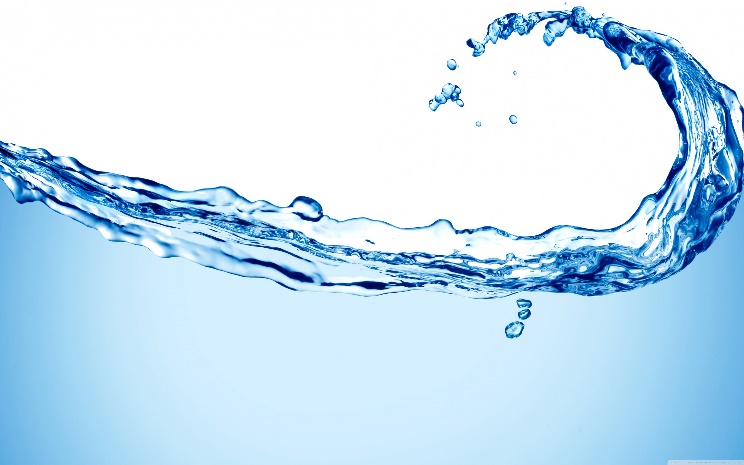 End of the Presentation
Thank You for your Attention
Questions?